تعيين عدد من أعضاء هيئة التدريس بالجامعة
وافق معالي مدير الجامعة على توصيات المجلس العلمي بتعيين الدكتور مفوز ذوبيان سعيدان الحربي أستاذاً مساعداً بقسم علوم الحاسب والمعلومات بكلية العلوم بالزلفي ، والدكتور وليد محمد حمد البسام أستاذًا مساعدًا بقسم المحاسبة بكيلة إدارة الأعمال وذلك بجلسته الخامسة للعام الجامعي 1435/1436هـ والتى عقدت بتاريخ 25/12/1435هـ ،وقد أكد سعادة وكيل الجامعة للدراسات العليا والبحث العلمي على أهمية مثل هذه التعيينات في تحقيق سعودة وظائف أعضاء هيئة التدريس وتزويد الجامعة بعدد من الكوادر المميزة في مختلف التخصصات.
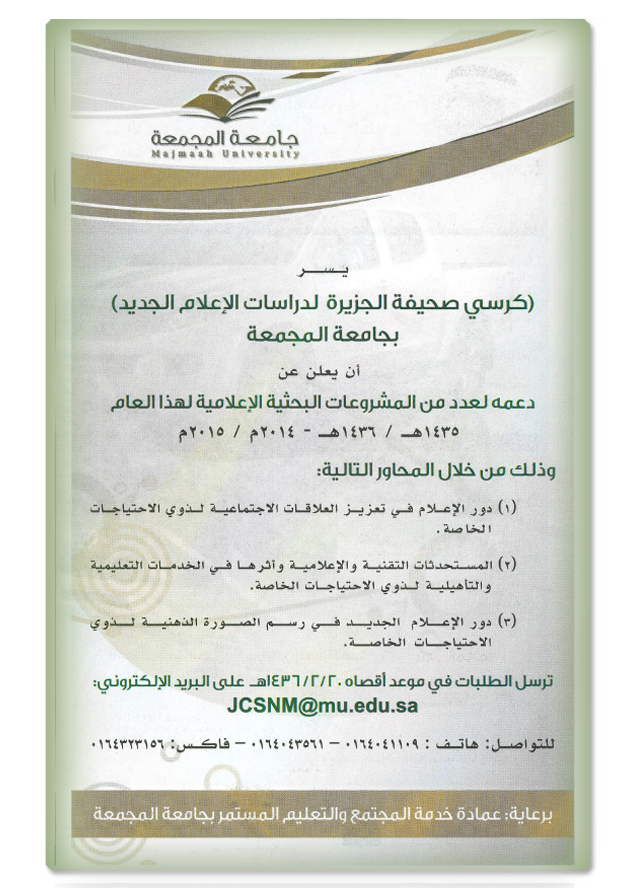